循線感應器，一次就上手
輔仁大學電機系
莊畯崴 willy710326@gmail.com
王大衛 dwangboy@gmail.com
陳弘軒 joseph81101@gmail.com
目錄
認識循線感應器
程式邏輯
有趣小應用
上載程式
動手做做看
認識巡線感應器(1)
循線感應器
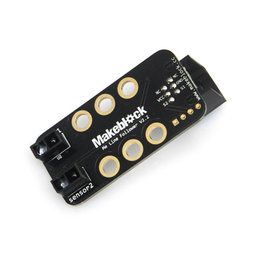 mBot上提供的兩組感測元件，在遇到不同的狀況時，會傳回不同的數值，讓我們來看一下它可能回傳的數值與路面軌跡線的關係。
連接埠表示板子上的接腳。
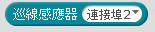 認識巡線感應器(2)
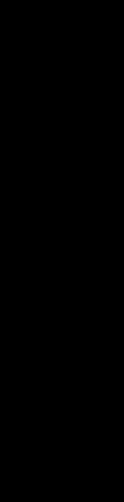 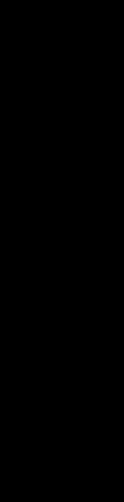 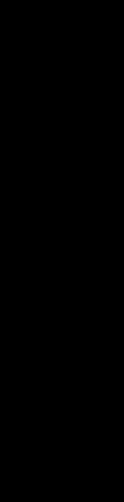 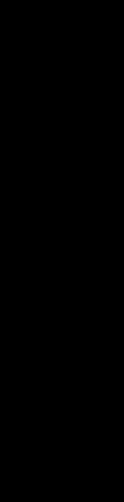 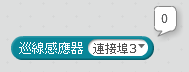 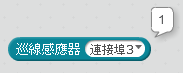 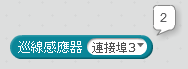 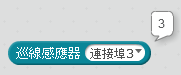 認識巡線感應器(3)
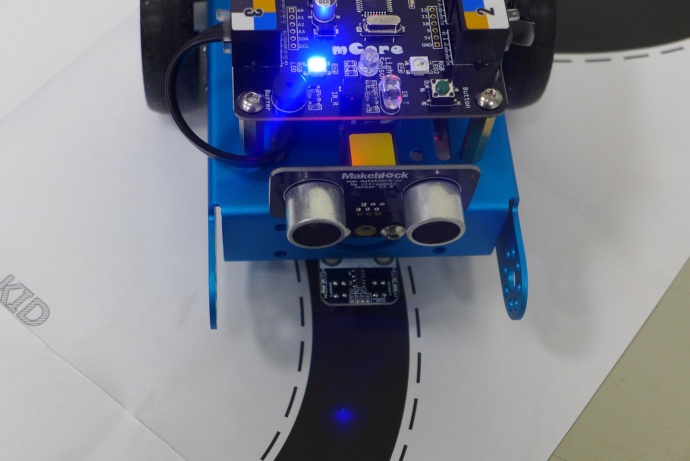 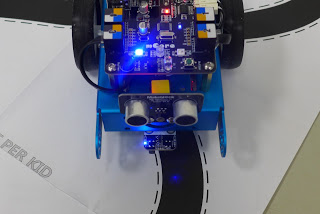 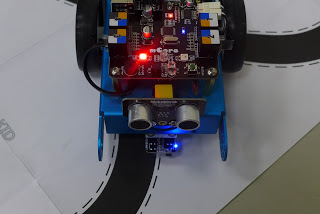 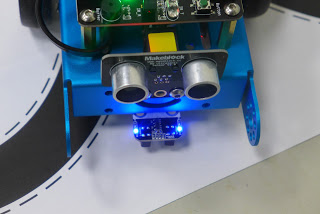 回傳值為1，表示右邊感測器偏離黑線，此時右上方會亮燈，程式應該調整自走車向左轉些許角度，以便回到軌道上。
回傳值為2，表示左邊感測器偏離黑線，此時左上方會亮燈，程式應該調整自走車向右轉些許角度，以便回到軌道上。
回傳值為0，表示兩個感測器都在黑線上，不必調整自走車行走方向。
回傳值為3，表示兩邊感測器都偏離黑線了，此時上方兩個燈都會亮。
認識巡線感應器(4)
循線感應器的指令積木在指令積木區的「機器人模組」裡面。
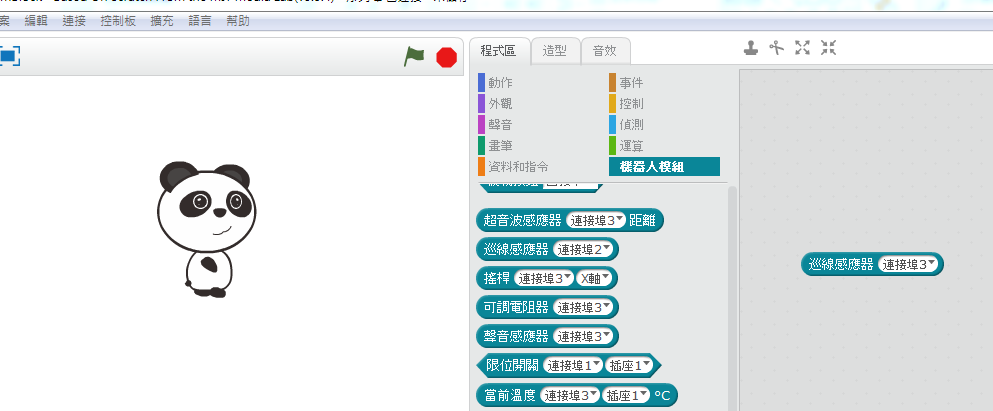 1
3
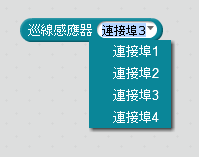 2
有
應
用
趣
小
循線回傳值條件
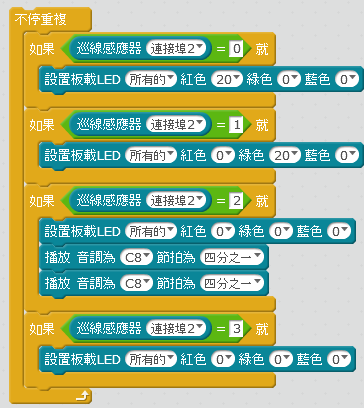 上載程式(1)
到目前為止，我們都是以 USB 連接電腦和 mBot 機器人，其實，我們只要把程式上載到 mBot機器人的板子上，拔開 USB 線，mBot 一樣可以照著我們的程式一步一步執行喔！怎麼辦到呢？
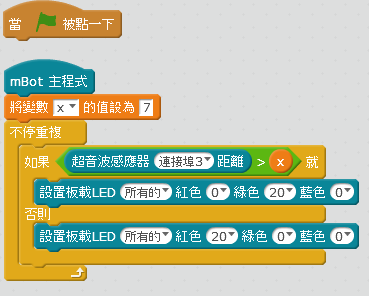 我們必須修為修改一下程式，以超音波距離判斷為範例，必須把「當綠旗被點一下」，改「mBot主程式」。
上載程式(2)
把程式「編輯」模式改為「Arduino模式」，就會啟動Arduino 程式編輯介面，並且把我們的程式積木轉換為 mBot 認識的語言，下圖右邊小視窗所顯示的，就是 mBot 板子真正“認識”的語言。
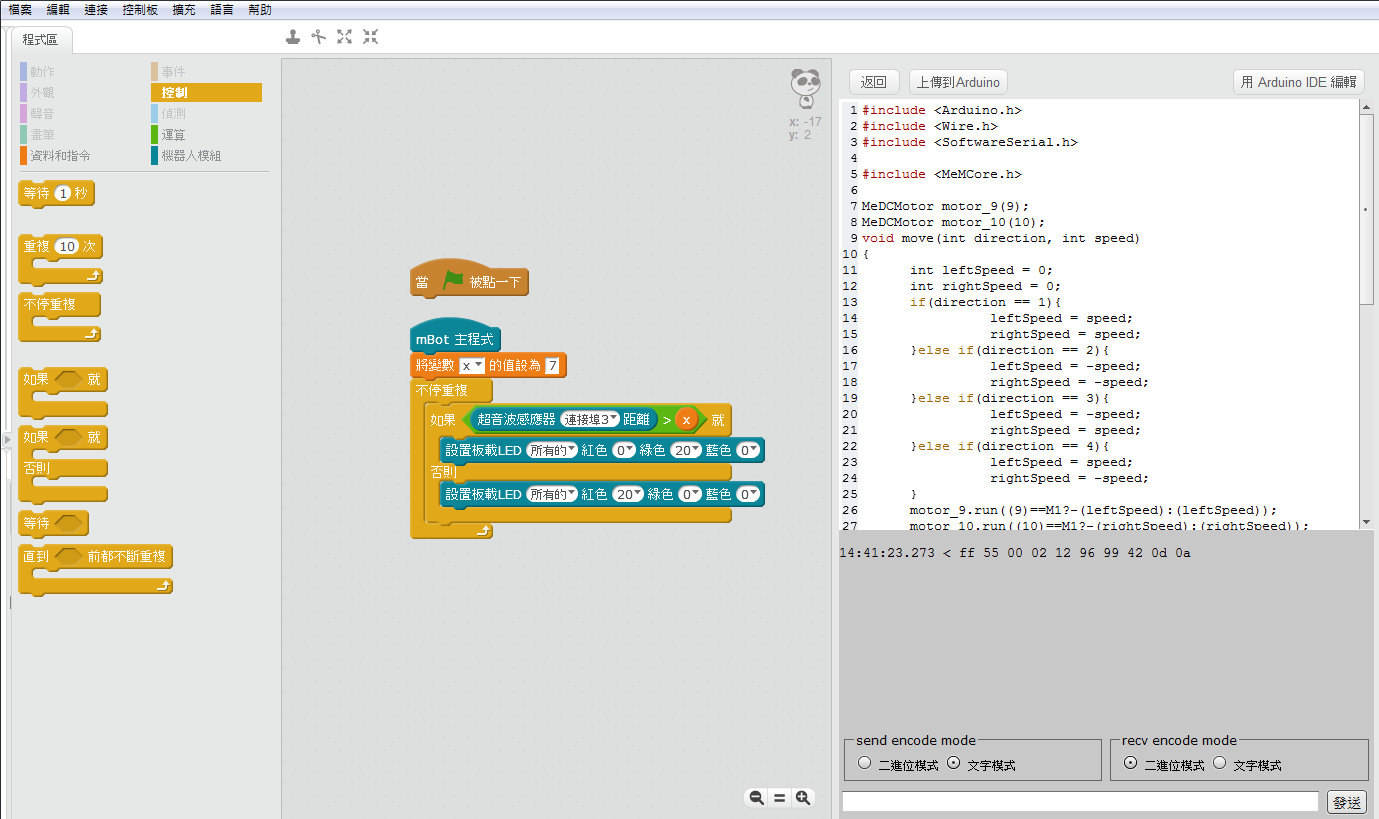 上載程式(3)
讓我們把程式「上傳」到　mBot　板子吧！
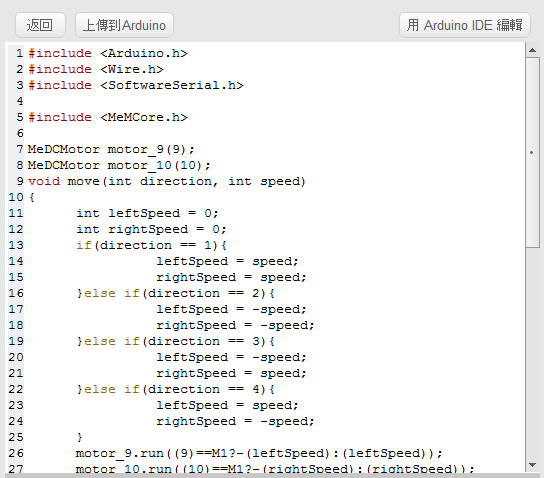 上載程式(4)
右下角視窗會顯示上載的東西，中間小視窗會顯示上載的進度！
上傳完成後，就大功告成了，把USB線拔掉吧
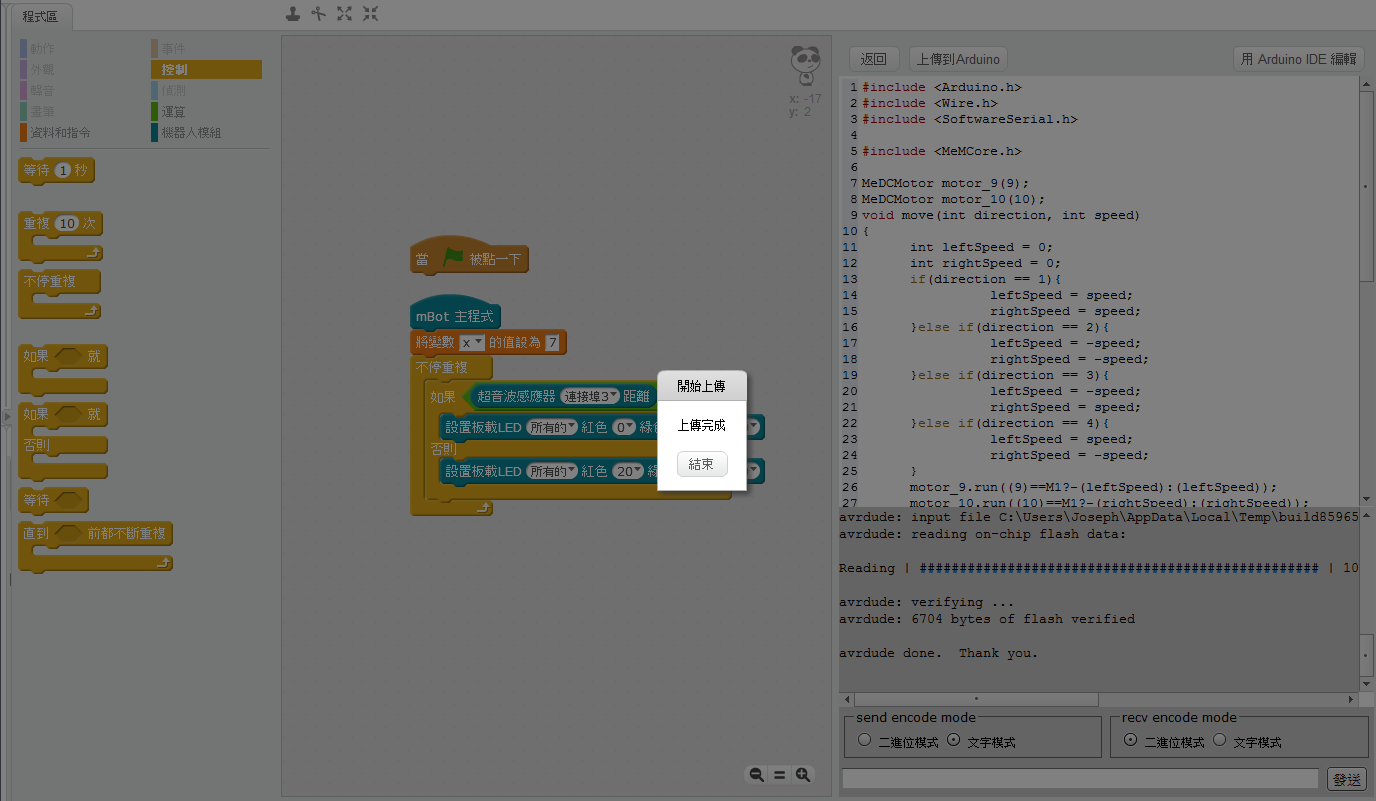 恢復出廠程序
如果出現上載不順利或是發生了車子不如預期的行為，請記得使用「恢復出廠程序」，並且在使用完畢時恢復至出廠程序
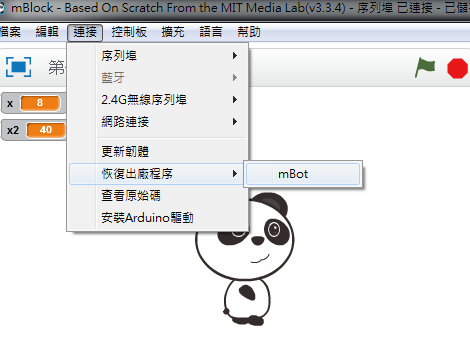 動
做
看
手
做
動手做做看
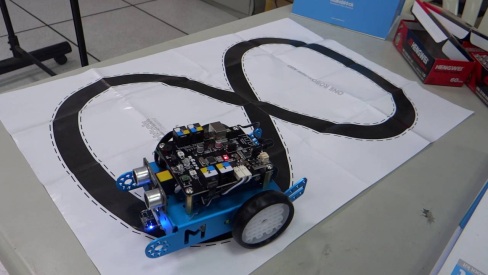 循線自動車。

溫馨小提示：「不停重複」、「如果…」。判斷超出線外時要左轉還是右轉。

程式積木：
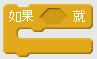 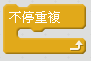 ＊記得檢查一下循線感應器接在板子RJ25的幾號插孔上。
答案
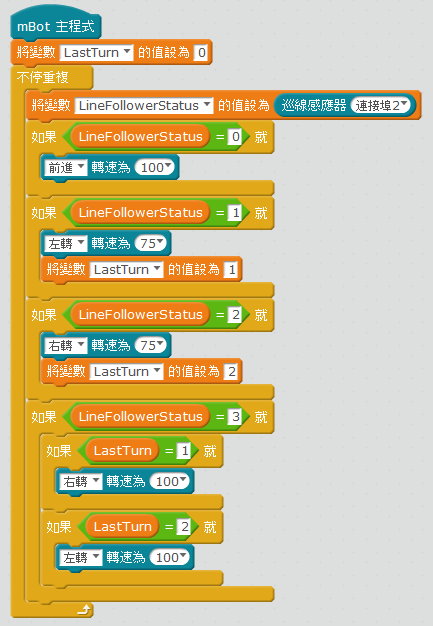